Комплексные числа
Преподаватель математики 
ОГАПОУ «Белгородский 
техникум промышленности 
и сферы услуг»
Веревкина А.А.
Решите уравнение
Числовые множества
Множество С
Множество комплексных чисел содержит все действительные числа.
 Операции сложения, вычитания, умножения и деления комплексных чисел удовлетворяют обычным законам арифметических действий (сочетательному, переместительному, распределительному).
 Существует квадратный корень из  -1, т.е. существует комплексное число, квадрат которого равен -1.
Мнимая единица
- i; 2i; - 0,3i  -  чисто мнимые числа
Степени мнимой единицы
По определению первой степенью числа i является само число i, а второй степенью является число  -1:
i1 = i;  i2 = -1;
i3 = -i;   i4 = 1
При любом натуральном n
i4n  = 1;	         i4n+1 = i;
 i4n +2 = - 1;		i4n+3  = - i.
Арифметические операции 
с мнимыми числами
a и b — действительные числа.
Комплексные числа
Комплексным числом называют сумму действительного числа и чисто мнимого числа.
Два комплексных числа называют равными, если равны их действительные части и равны их мнимые части:
Арифметические операции 
над комплексными числами
(а + bi) + (c + di) = (а + с) + (b + d)i
(а + bi) - (c + di) = (а - с) + (b - d)i
(а + bi)·(с + di) = (ac - bd) + (ad + bc)i
Арифметические действия
Сопряженные комплексные числа
Если у комплексного числа сохранить действительную часть и поменять знак у мнимой части, то получится комплексное число, сопряженное данному.

Если данное комплексное число обозначается буквой z, то сопряженное число обозначается
Из всех комплексных чисел действительные числа 
(и только они) равны своим сопряженным числам.
Числа a + bi  и  a - bi называются сопряженными комплексными числами.
Свойство сопряженных комплексных чисел
Сумма и произведение двух сопряженных чисел есть число действительное.
Геометрическое изображение комплексных чисел
Комплексному числу z на координатной плоскости соответствует точка М(a, b).
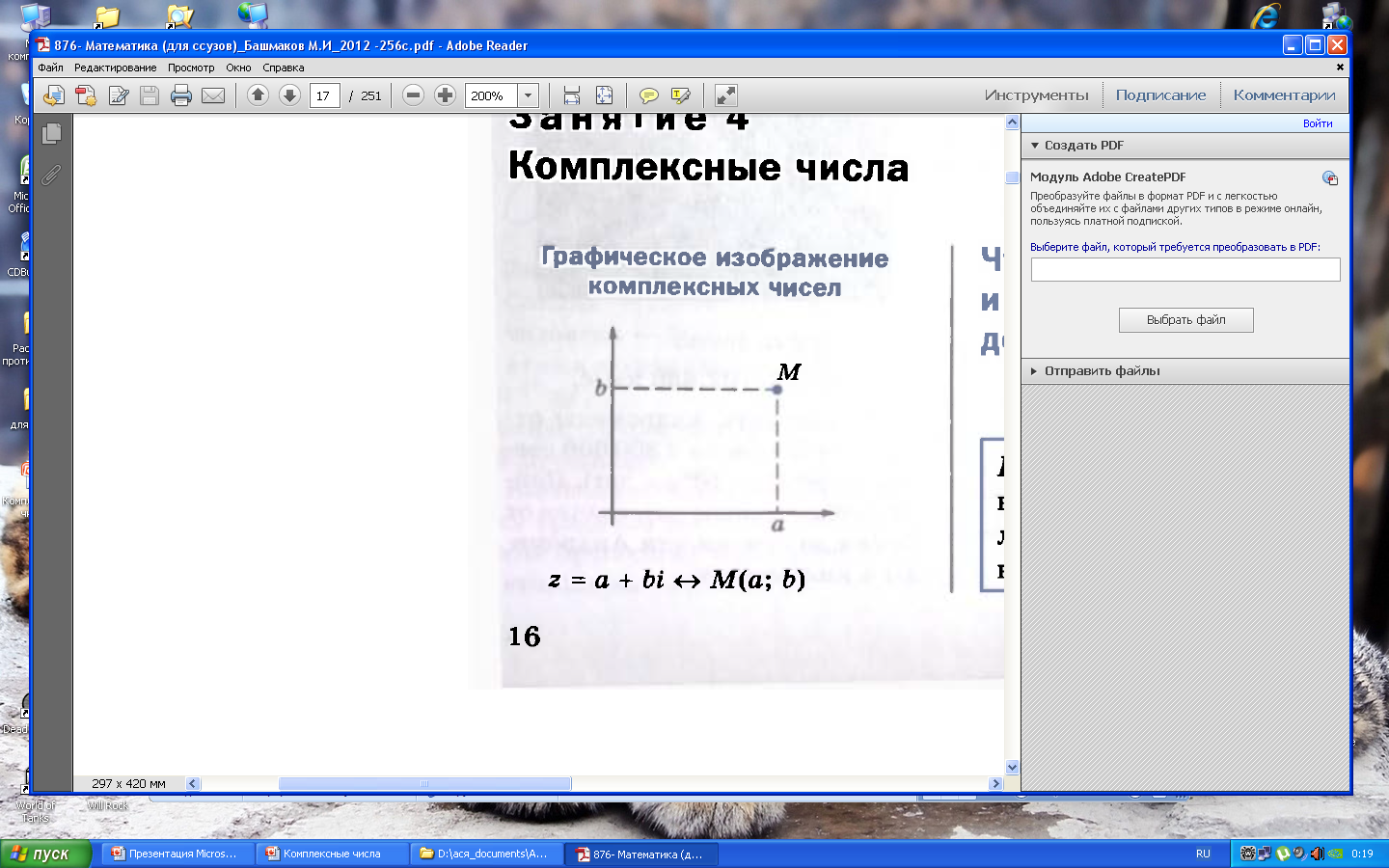 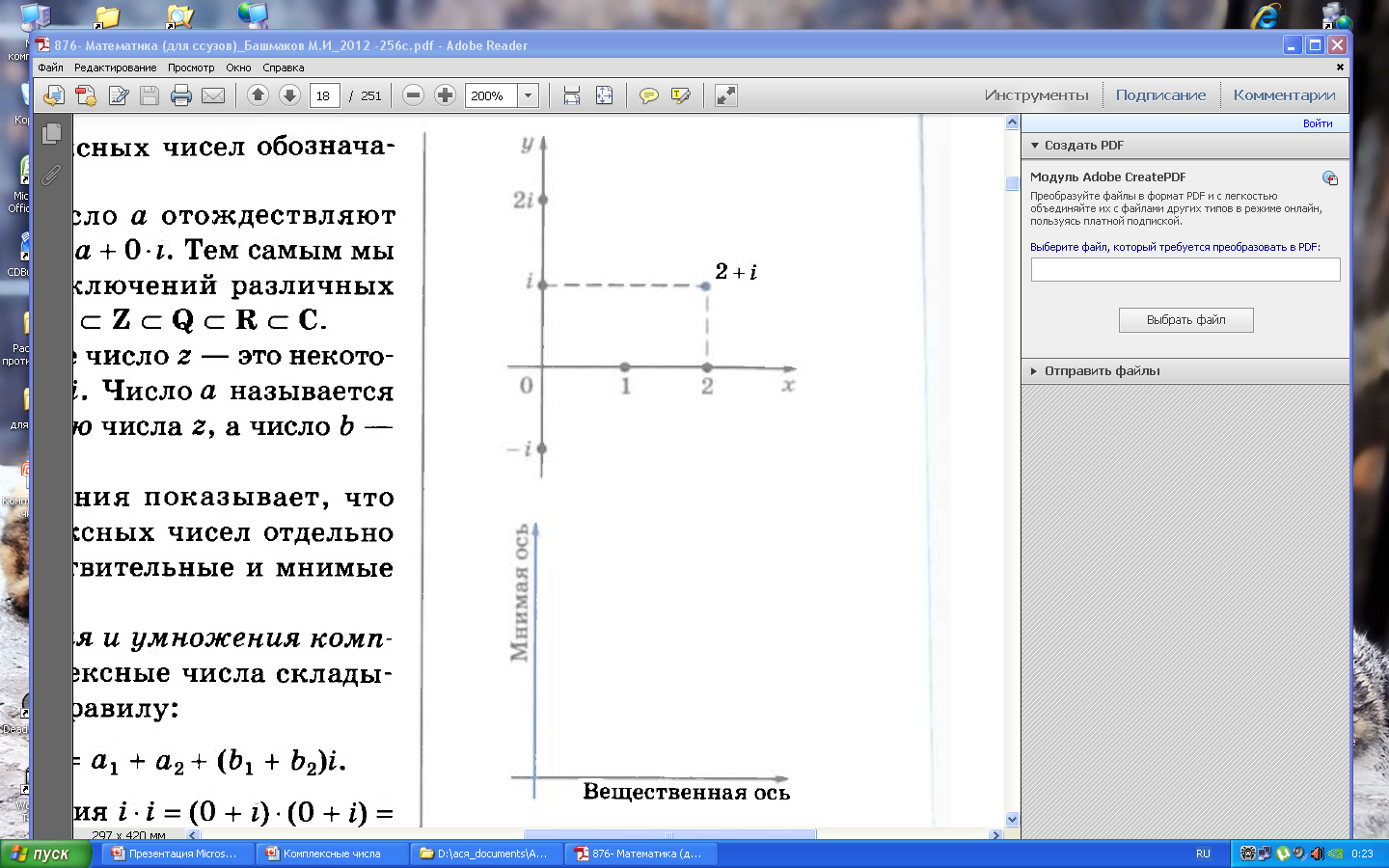 Геометрическое изображение комплексных чисел
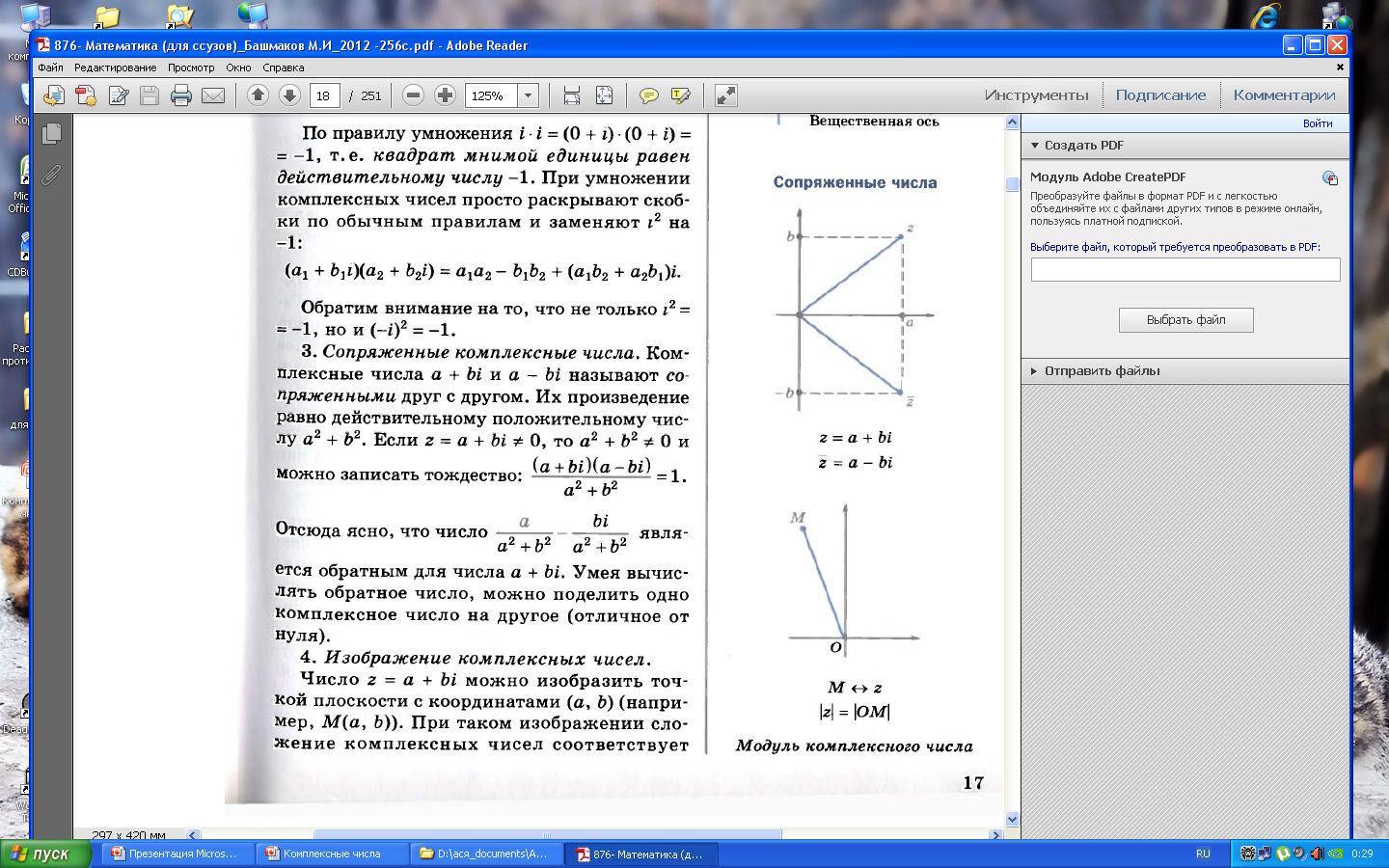 Модулем комплексного числа z = a + bi называют неотрицательное число
равное расстоянию от точки М до начала координат
Геометрическое изображение комплексных чисел
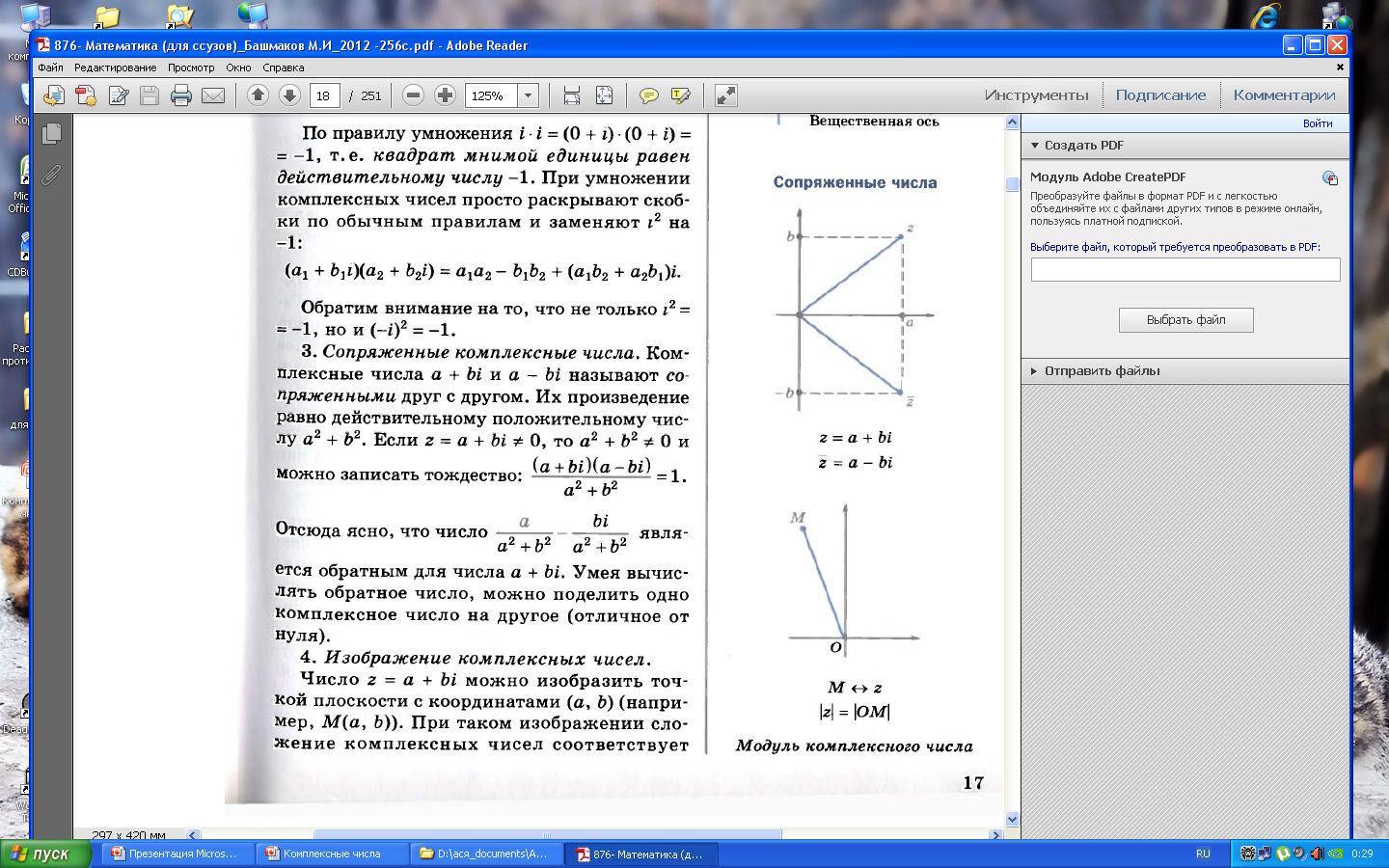 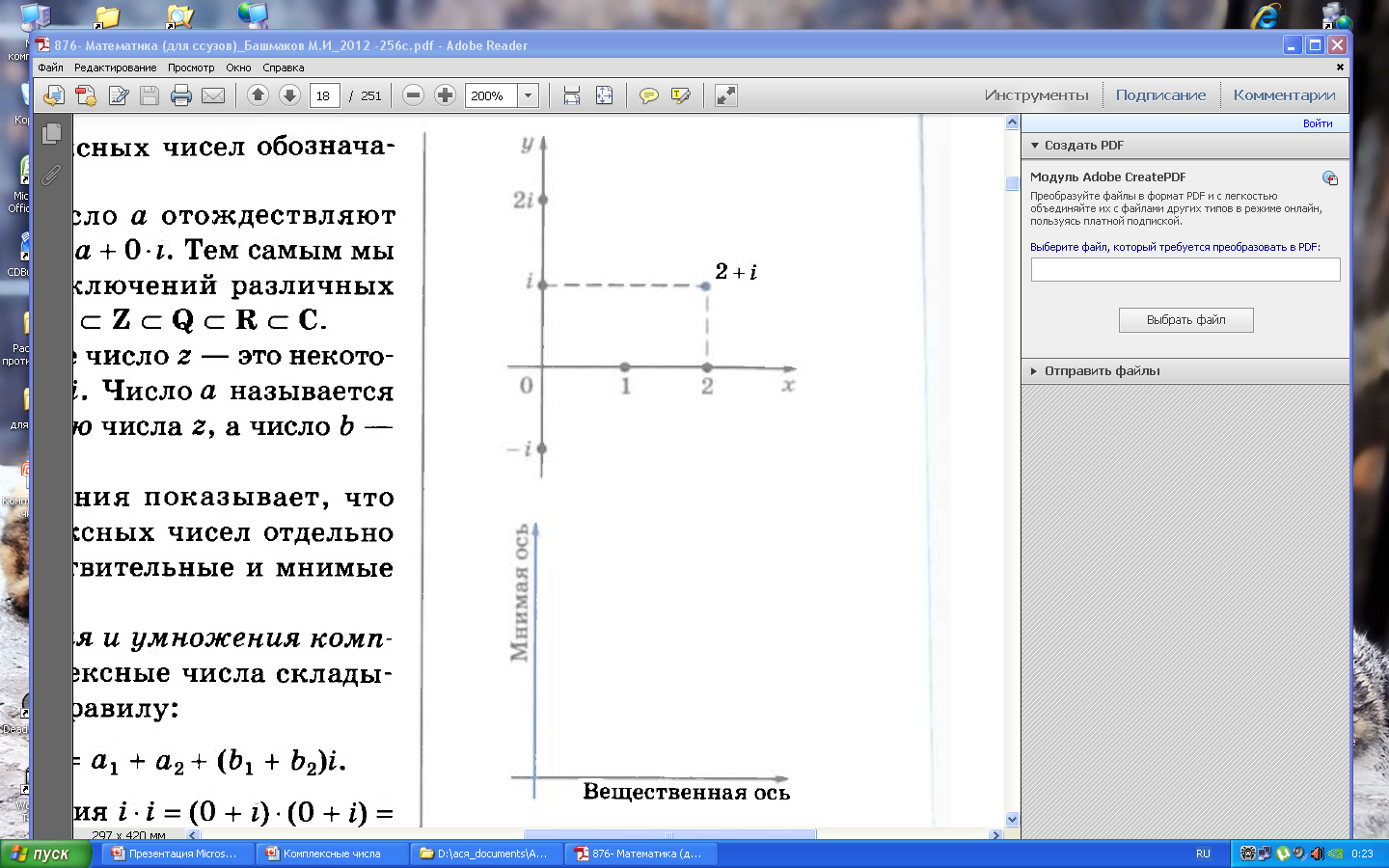 Уравнения различных кривых
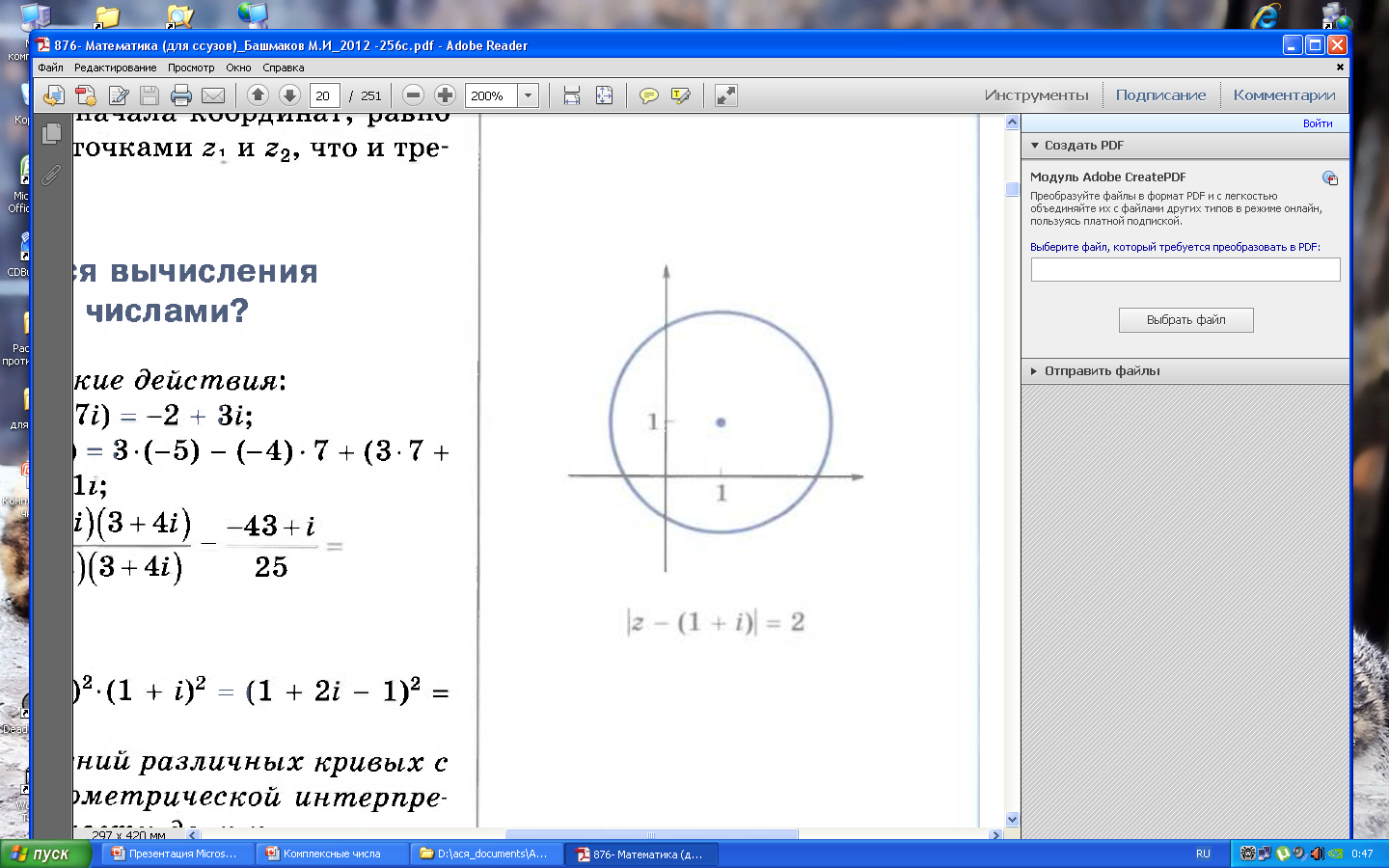 эллипс
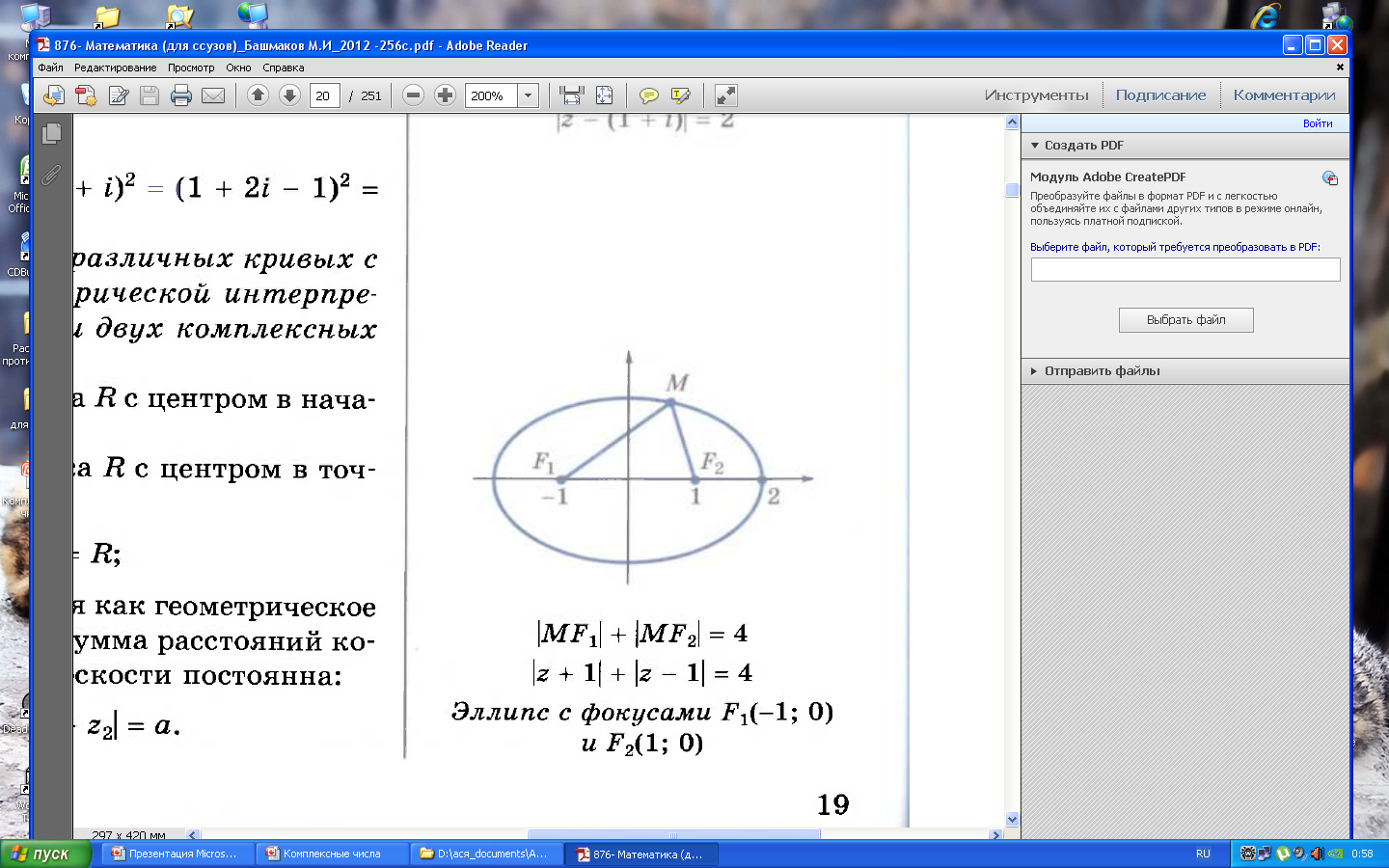 окружность радиуса R с центром в точке z0
Верны ли следующие высказывания?
комплексное число;
 число а такое, что а2 = - 4 является действительным;
 число а такое, что а4 = 1 является действительным;
 многочлен х2+4 можно разложить на линейные множители с комплексными коэффициентами;
 точки плоскости, удовлетворяющие условию
лежат на окружности радиуса 1; 
 если комплексное число равно сопряженному, то оно является действительным;
 если             , то действительная часть числа z равна нулю
Задания для самостоятельной работы
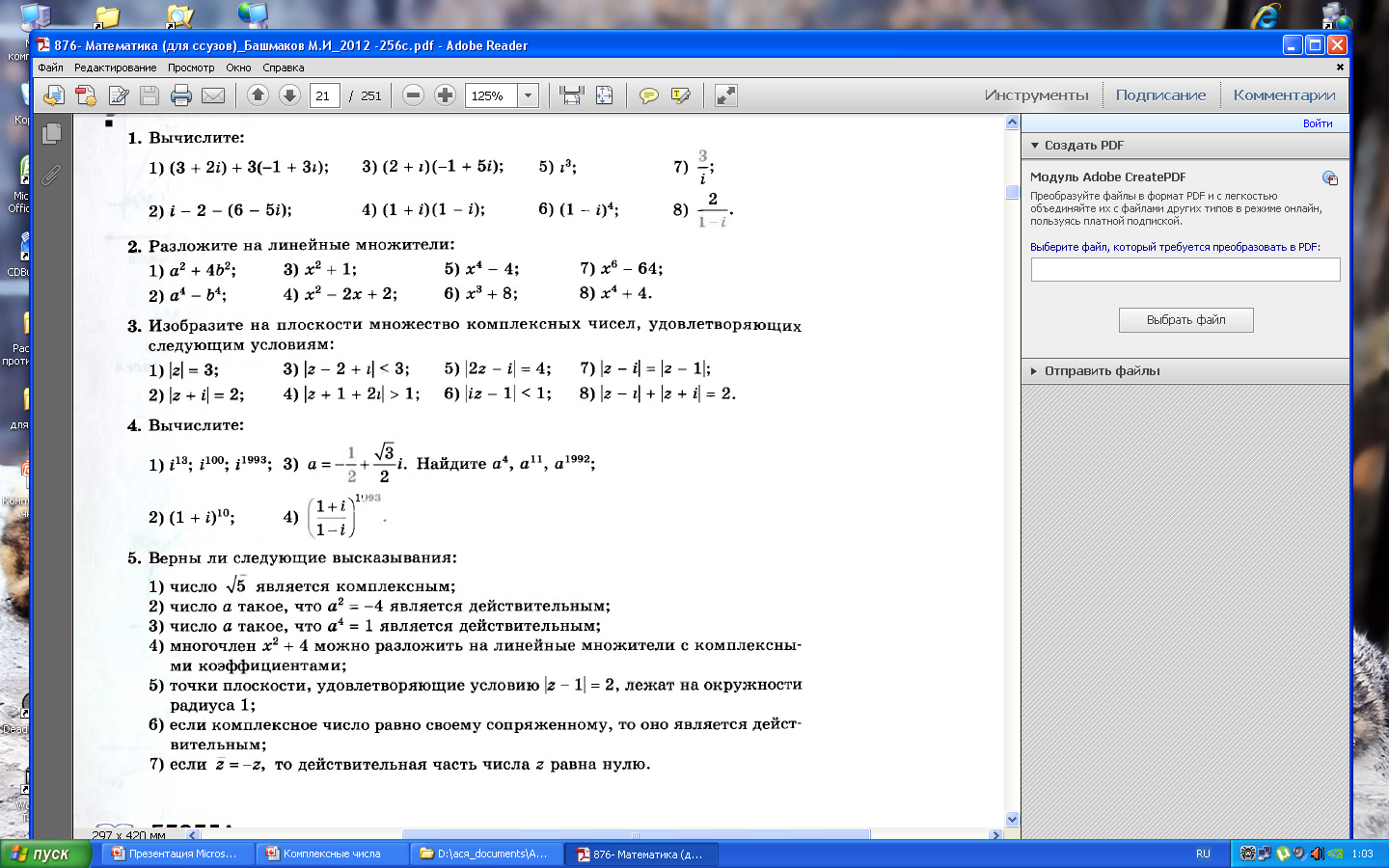 Подведем итоги
Узнали:
 алгебраическую, геометрическую формы комплексного числа.
Научились:
 производить над комплексными числами операции сложения, умножения, вычитания, деления;
 переводить комплексные числа из алгебраической формы в геометрическую;
 в простейших случаях находить комплексные корни уравнений с действительными коэффициентами.
Выберите смайлик, который соответствует Вашему настроению в конце урока.
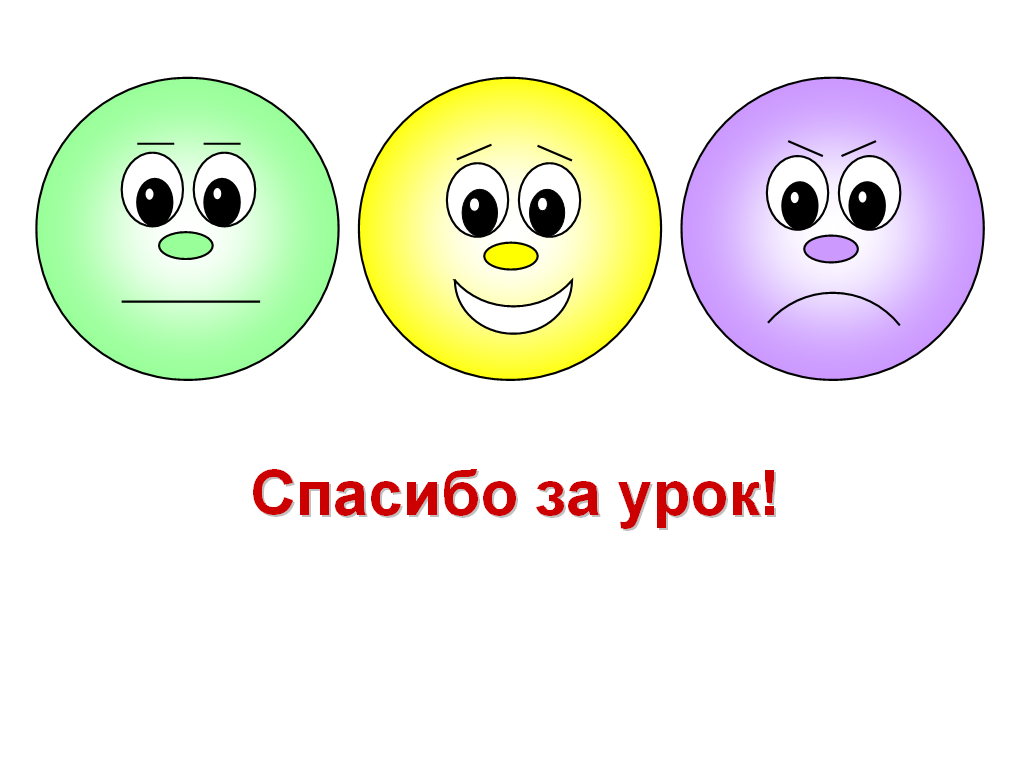 Спасибо за урок!
Использованные ресурсы
Математика: учебник для учреждений нач. и сред.  проф. образования / М.И. Башмаков. - М.: Издательский центр «Академия», 2012.